ИЗМЕНЕНИЕ АГРЕГАТНЫХ СОСТОЯНИЙ ВЕЩЕСТВА
Испарение и конденсация
Насыщенный пар
Учитель физики ГБОУ СОШ №966 Никулина Е.В.
ПАРООБРАЗОВАНИЕ
Парообразование
Парообразование – это процесс перехода вещества из жидкого в газообразное
Испарение
Испарение – это процесс парообразования, протекающий при любой температуре
Испарение
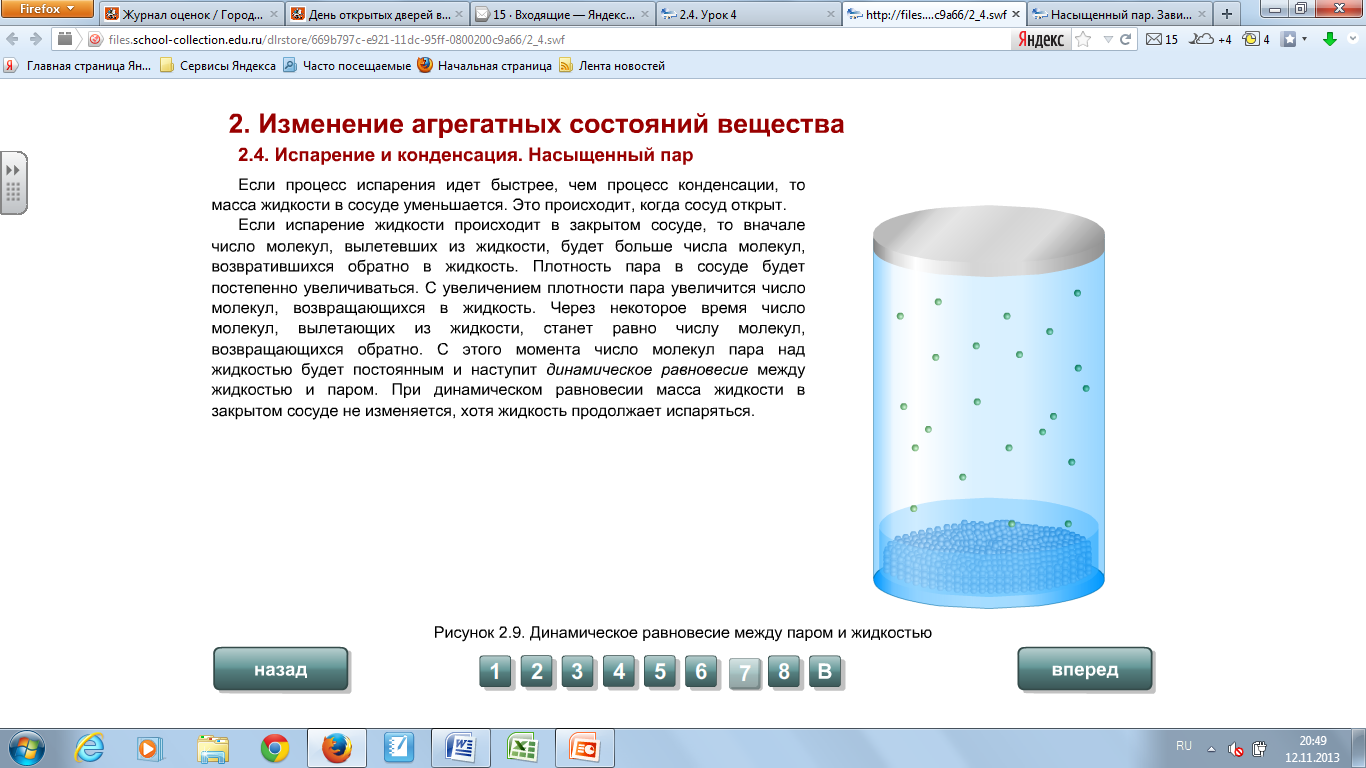 При испарении жидкость покидают быстрые молекулы, поэтому температура жидкости понижается
Испарение зависит от
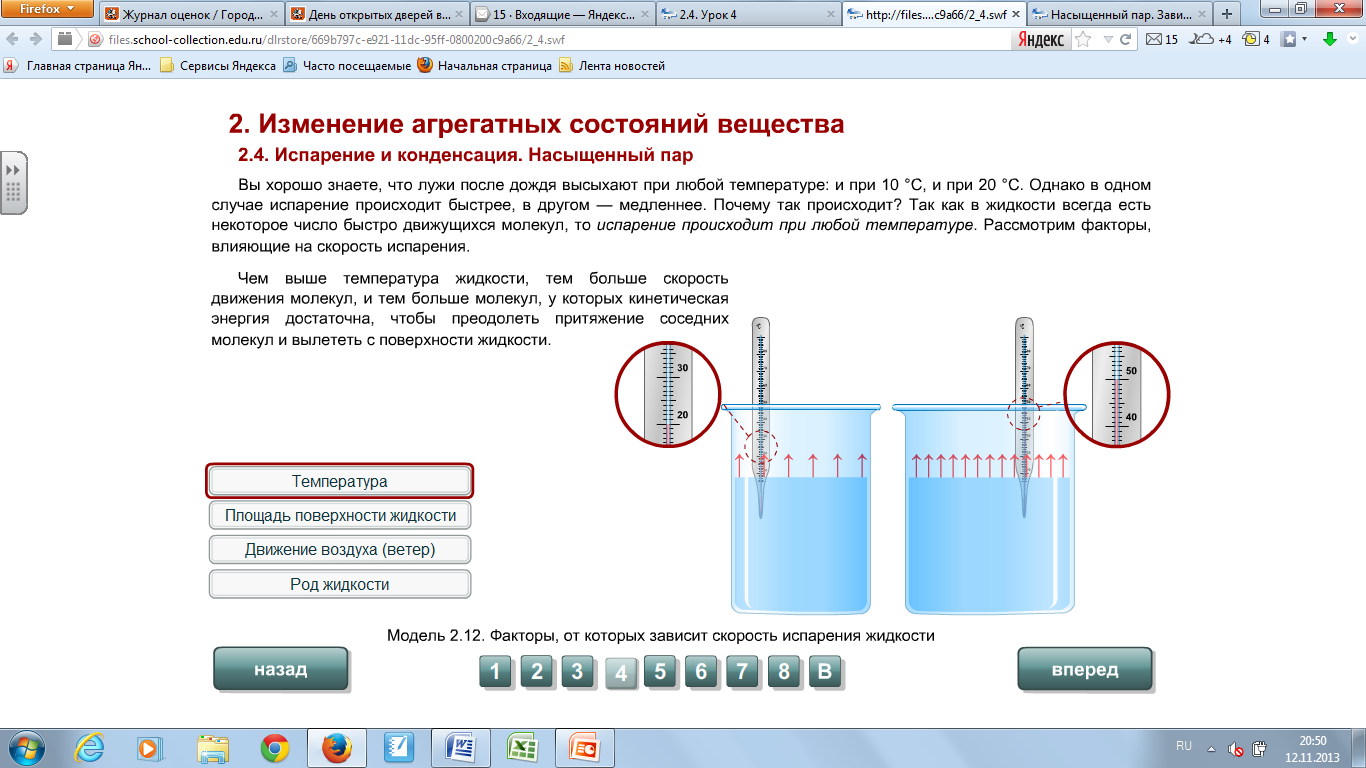 Испарение зависит от
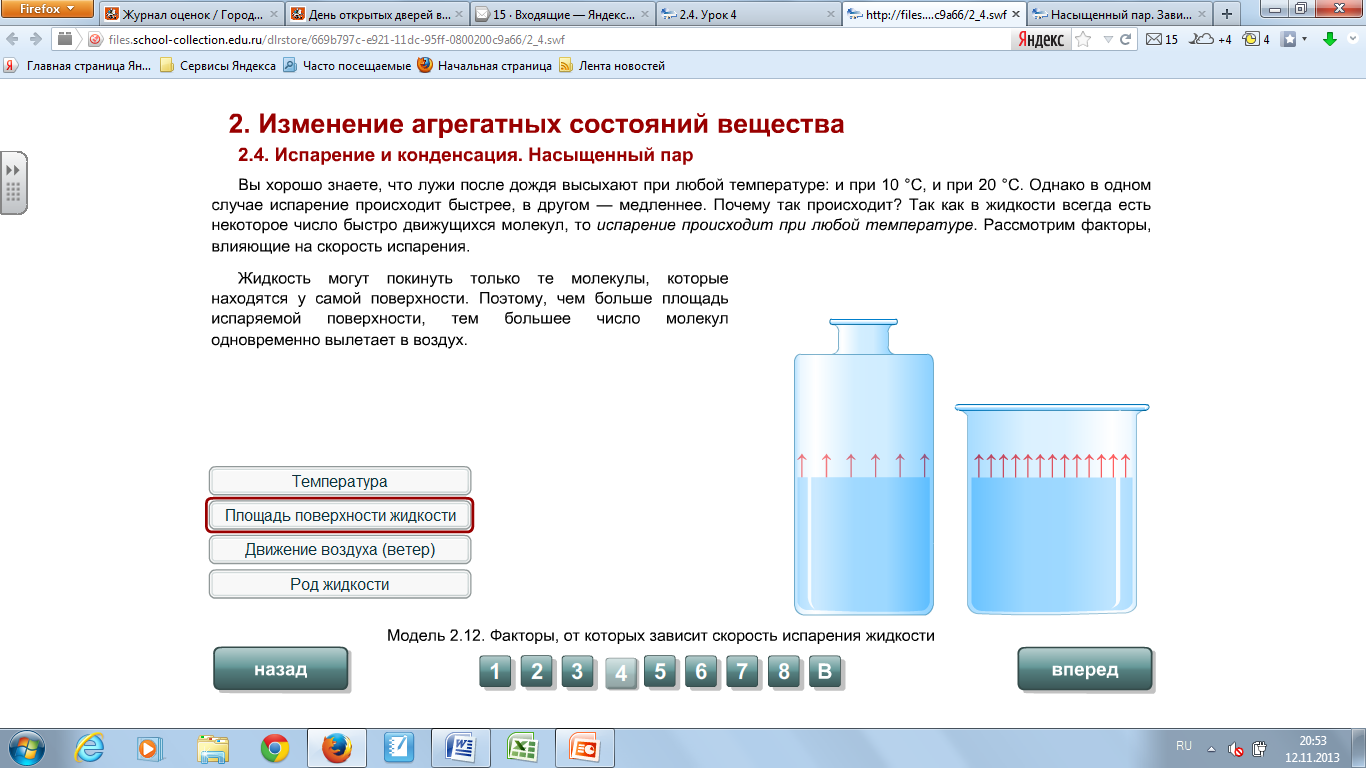 Испарение зависит от
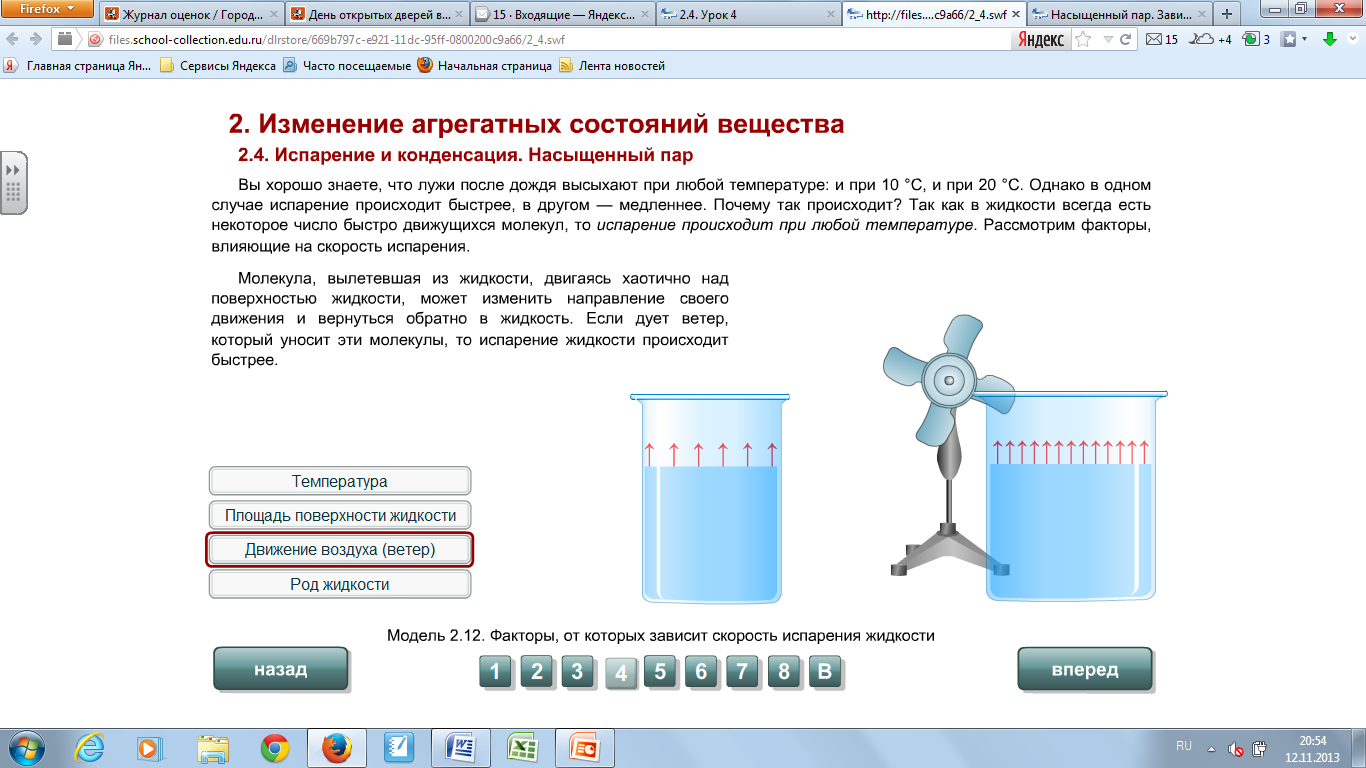 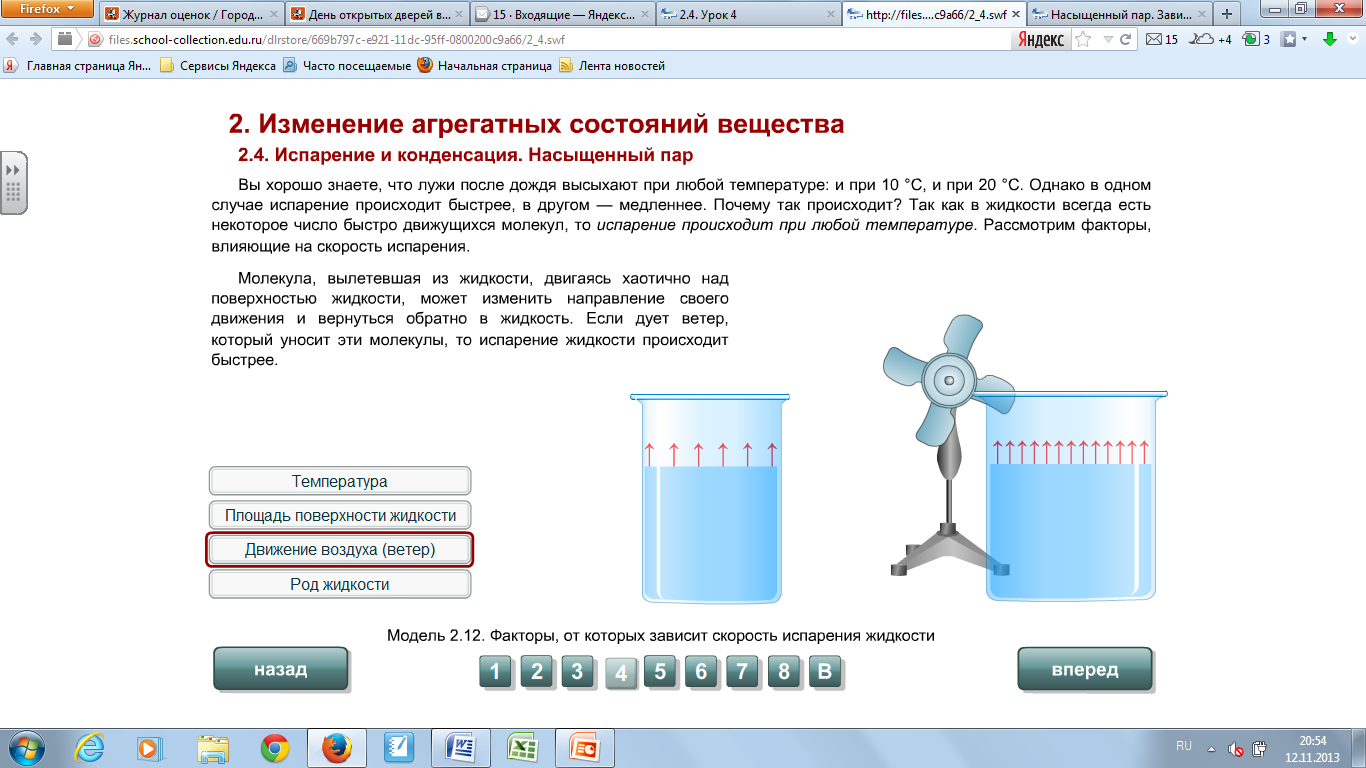 Испарение зависит от
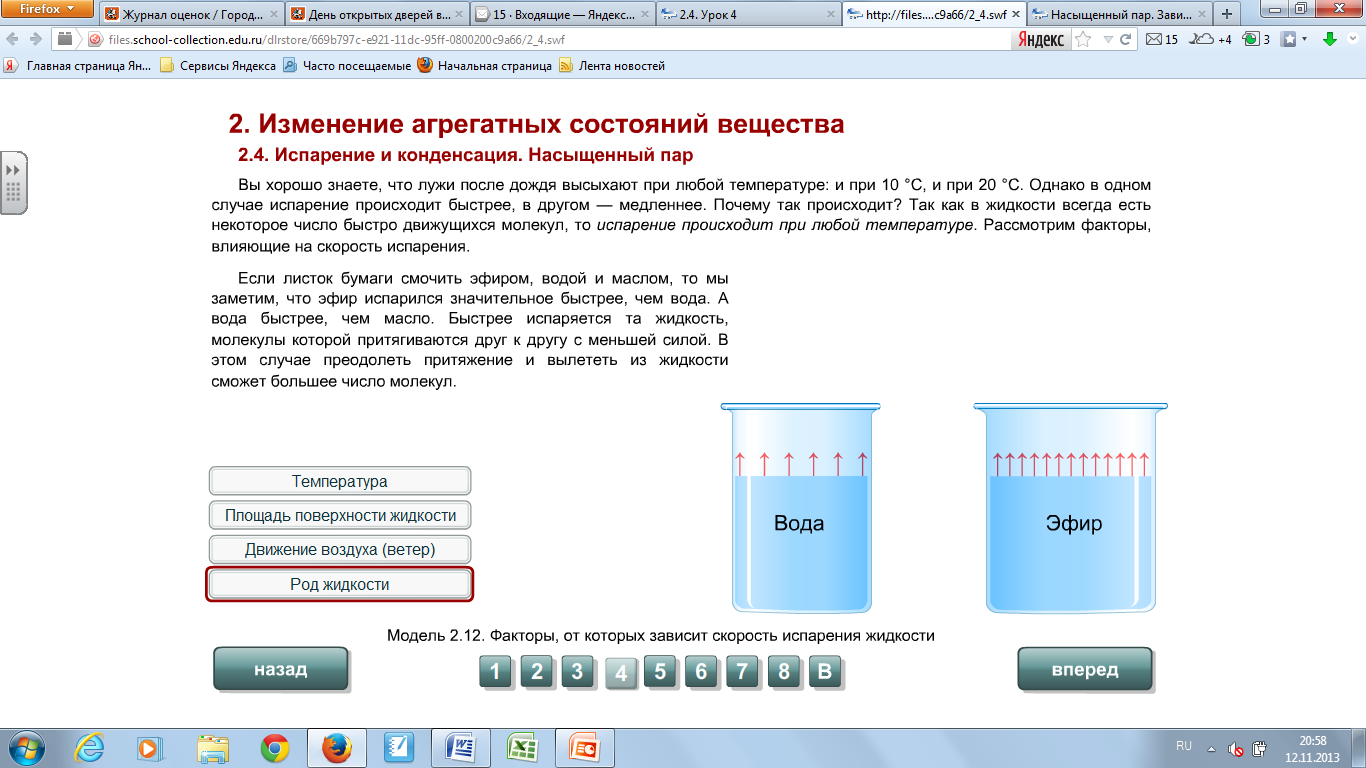 Испарение зависит от
Температуры
Площади 
Движения воздуха
Рода вещества
Испарение
При испарении энергия поглощается
Вопрос 1
Почему человек, вышедший из моря чувствует прохладу даже в жаркий день?
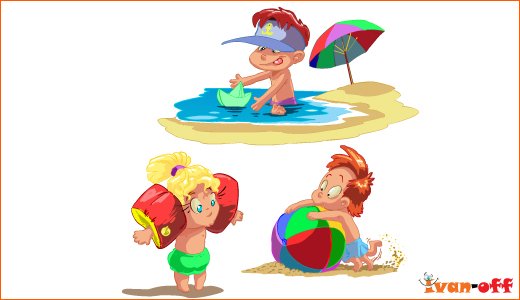 Конденсация
Конденсация – процесс перехода вещества из газообразного состояния в жидкое
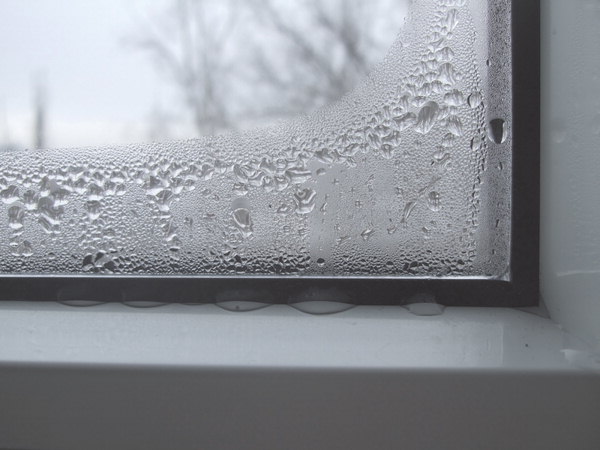 Конденсация
При конденсации энергия выделяется
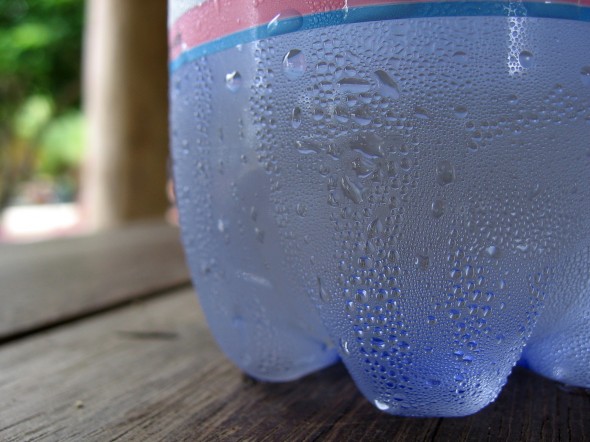 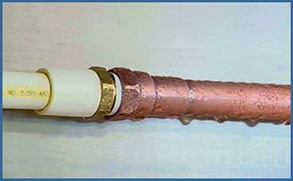 НАСЫЩЕННЫЙ ПАР
Насыщенный пар
Пар, находящийся в динамическом равновесии с жидкостью, называется насыщенным
Динамическое равновесие
Если количество молекул, покинувших жидкость равно числу молекул, вернувшихся обратно, то говорят, что жидкость и пар находятся в динамическом равновесии
Домашнее задание
§ 10
упр.5(2,3)